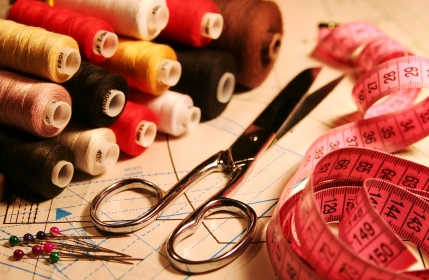 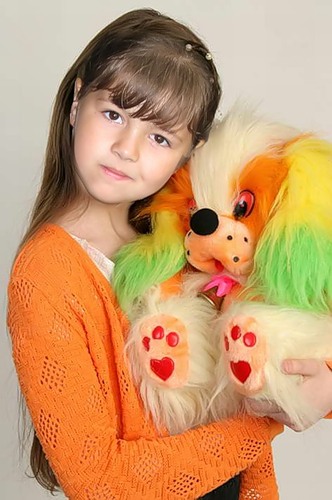 Н н
Н
И
Н
Ы
а
Н
Н
О
Н
У
Н
Э
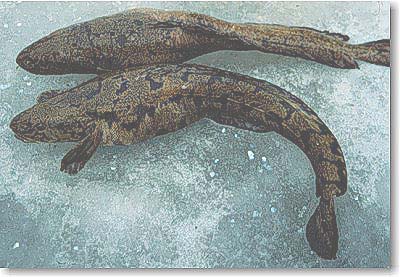 Н А Л И М Ы